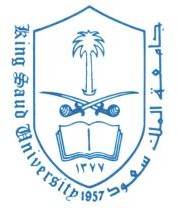 Molecular Genetics (342 Zoo)
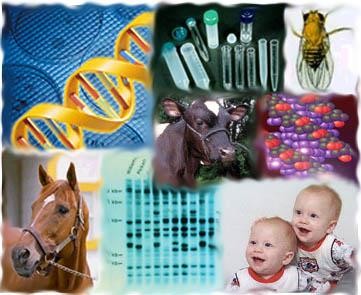 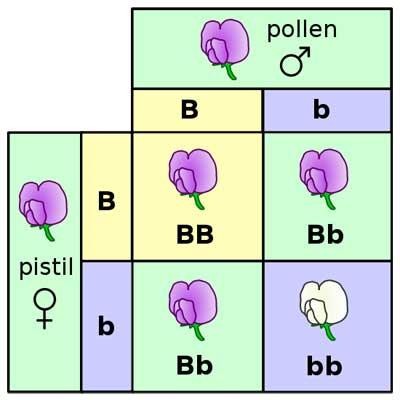 Lecturer Information
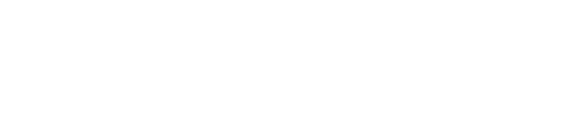 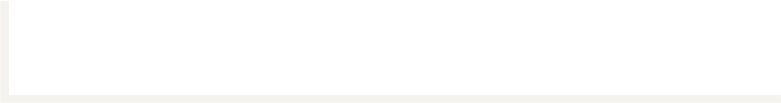 General Information
Prof. Saad Alkahtani
Professor of molecular genetics
College of science/Zoology  Department/Building 5 Basement Floor AB105
Email: salkahtani@ksu.edu.sa
Website: https://faculty.ksu.edu.sa/ar/salkahtani
Office hours: Sunday-Thursday 10am – 1pm
What is genetics?
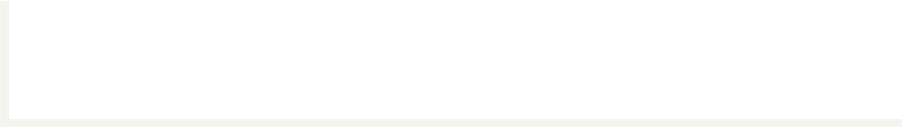 The branch of biology that deals with  heredity, especially the mechanisms of  hereditary transmission , and the variation of  inherited characteristics among similar or  related organisms.
Genetics is the branch of biology that deals  with heredity and variation.
Heredity : The genetic transmission of characteristics from parent to offspring.
Definitions of the gene
The gene is the unit of genetic information that controls a specific aspect of the phenotype.
The gene is the unit of genetic information that specifies the synthesis of one polypeptide.
The gene is segments of DNA that encode proteins (functional or structural product). 
Each gene is located on a particular region of a chromosome and has a specific ordered sequence of nucleotides (the building blocks of DNA). 
Genes are the basic functional units of heredity.
Genetic code and protein synthesis 
(From gene to protein)
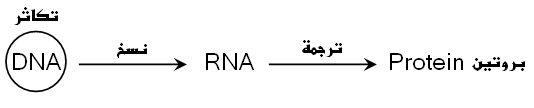 Before the primary transcript can leave the nucleus it is modified in various ways during RNA processing before the finished mRNA is go to the cytoplasm.
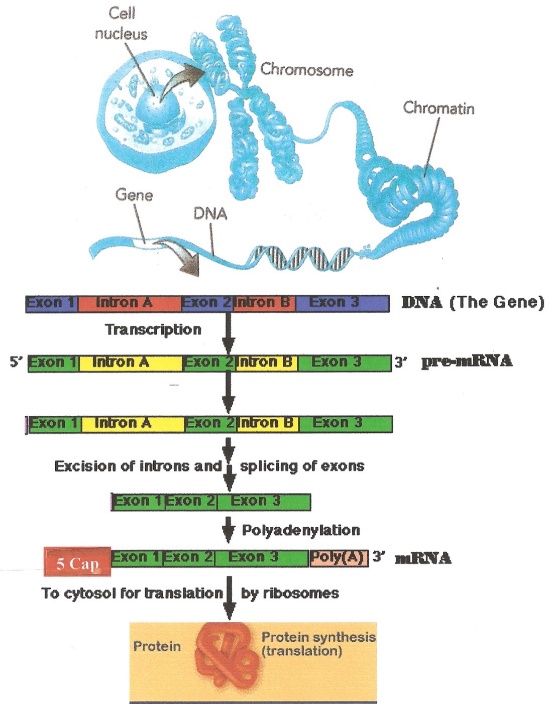 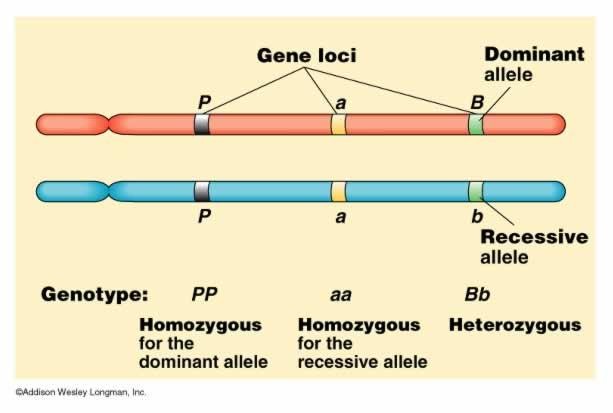 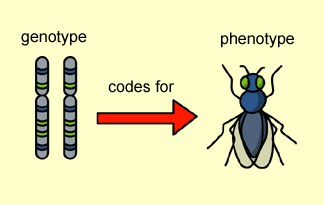 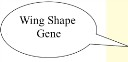 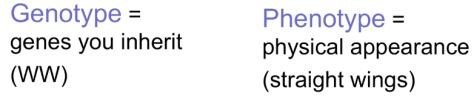 Genetic Material
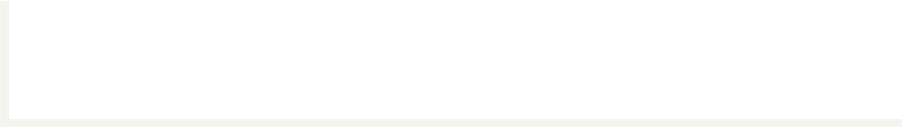 Consisting of either RNA (a few viruses) or DNA  (all other organisms), genetic material stores  the fundamental information necessary to life.  Information that controls reproduction,  development, behavior, etc …
The Search for the Molecular Basis of Heredity
What is the genetic material?
 
Is it nucleic acid or protein?
 
Is it DNA or RNA?
Timeline of events
كيف تم اكتشاف أن الاحماض النووية هي المادة الوراثية ؟
عن طريق العديد من التجارب التي عملت منذ مطلع القرن العشرين. الجدول  يوضح الطريق الى الحلزون المزدوج
Frederick Griffith’s Transformation Experiment - 1928

“transforming principle” demonstrated with  Streptococcus pneumoniae




















Griffith hypothesized that the transforming agent was a “IIIS” protein.
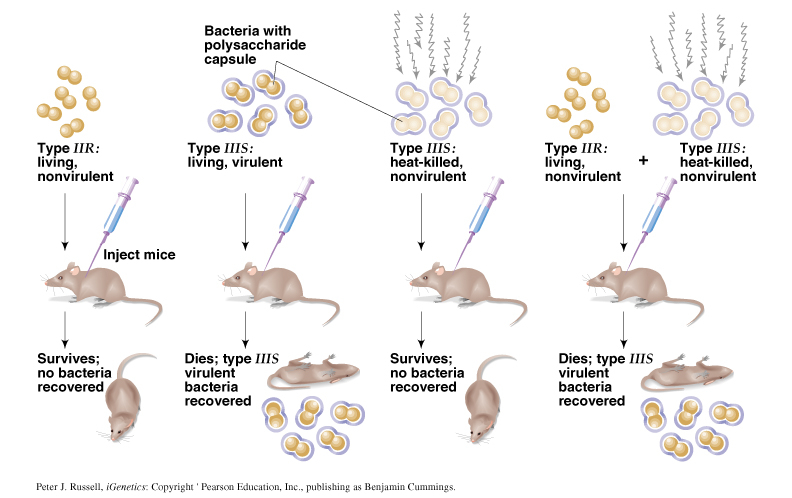 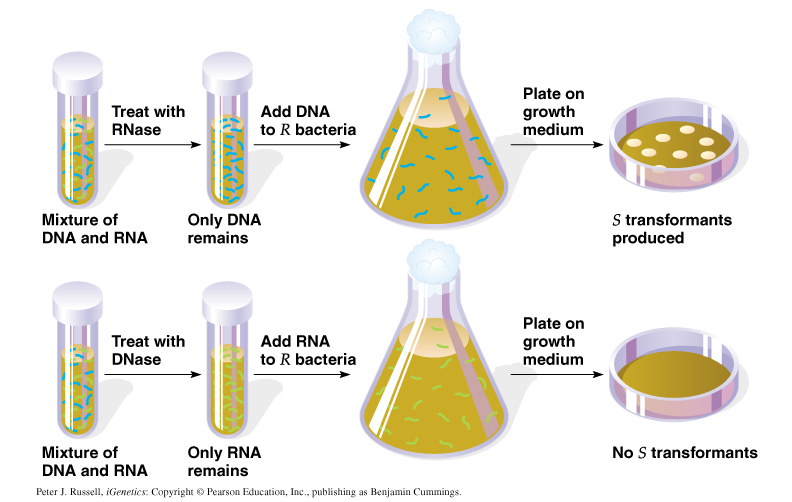 Peter J. Russell, iGenetics: Copyright © Pearson Education, Inc., publishing as Benjamin Cummings.
Oswald T. Avery’s Transformation Experiment - 1944
Determined that “IIIS” DNA was the genetic material responsible for Griffith’s results (not RNA).
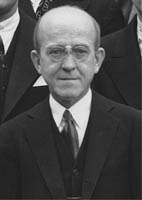 Hershey-Chase Bacteriophage Experiment - 1953
Bacteriophage = Virus that attacks bacteria and replicates by invading a living cell and using the cell’s molecular machinery.

Structure of T2 phage

DNA & protein
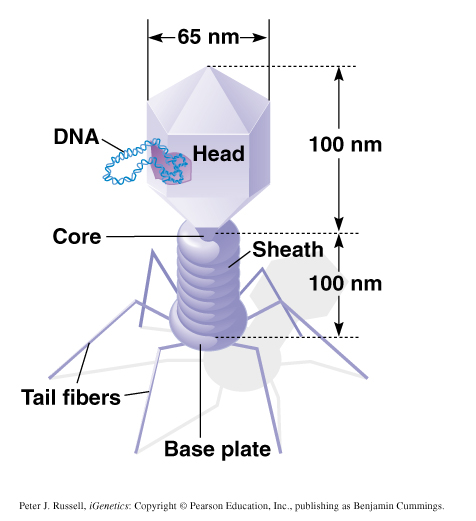 Life cycle of virulent T2 phage:
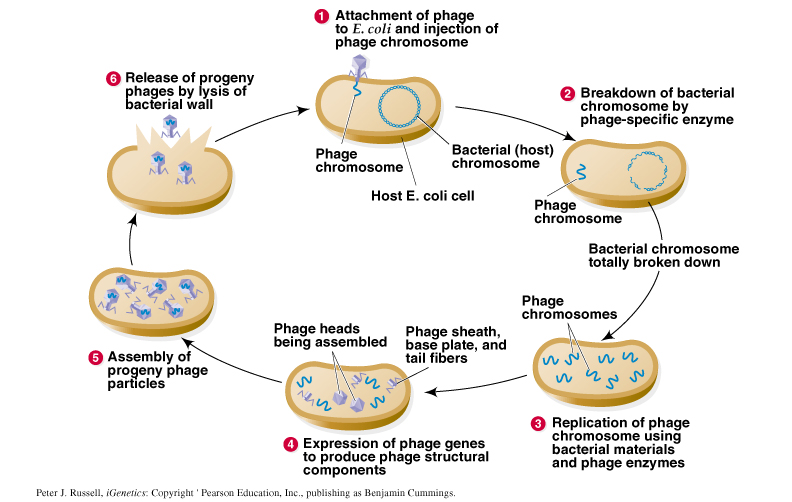 Hershey-Chase Bacteriophage Experiment - 1953
T2 bacteriophage is composed of DNA and proteins:
Set-up two replicates:

Label DNA with 32P
Label Protein with 35S

3.	Infected E. coli bacteria with two types of labeled T2

4.	32P is discovered within the bacteria and progeny phages, whereas 35S is not found within the bacteria but released with phage ghosts.
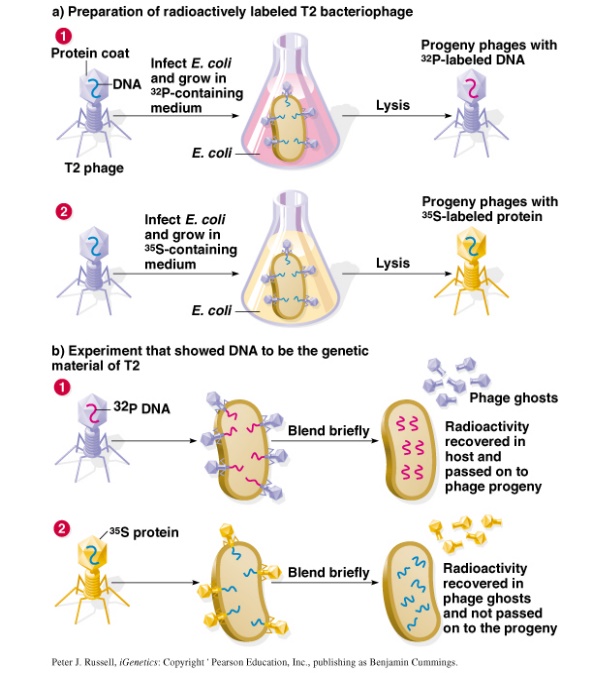 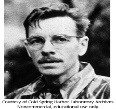 1969: Alfred Hershey
Gierer & Schramm Tobacco Mosaic Virus (TMV) Experiment – 1956 & Fraenkel-Conrat & Singer - 1957 

 Used 2 viral strains to demonstrate RNA is the genetic material of TMV
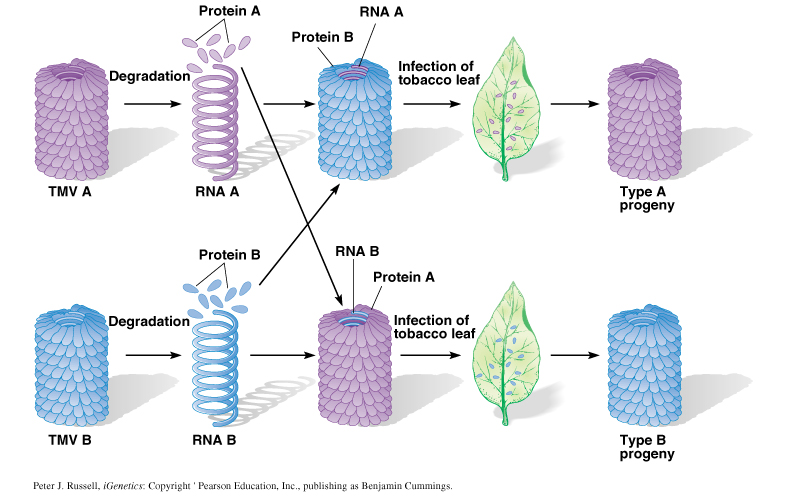 Conclusions about these early experiments:

Griffith 1928 & Avery 1944:

DNA (not RNA) is transforming agent.

Hershey-Chase 1953:

DNA (not protein) is the genetic material.

Fraenkel-Conrat & Singer 1957:

RNA (not protein) is genetic material of some viruses.